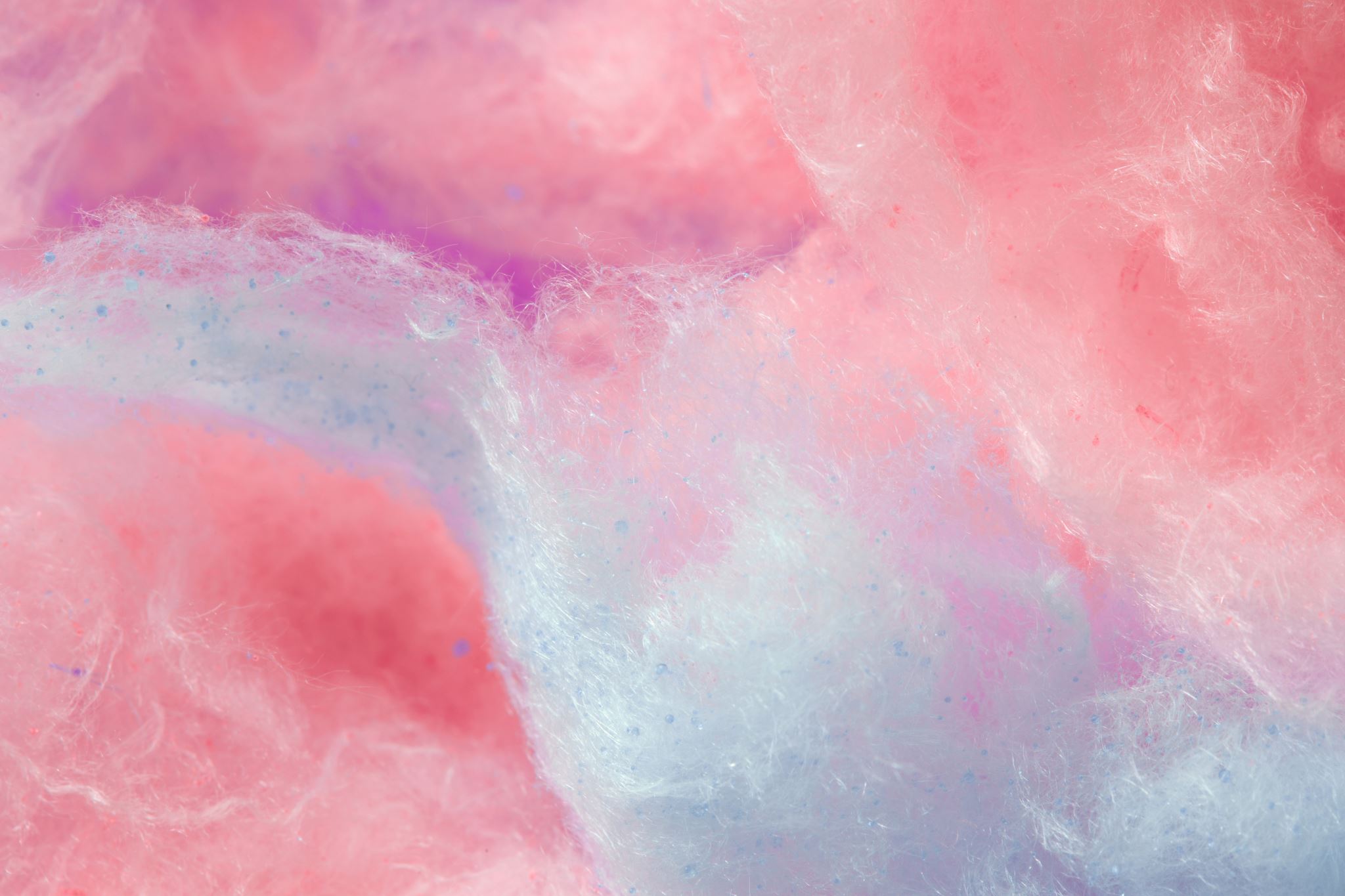 Starke und schwache Feminina
Tereza Koutná
1UCJ1UNJ
Substantiv
Wort, das für sich selbst Bestand hat 
Auch Nomen, in Schulgrammatiken auch Dingwort, Gegenstandswort, Hauptwort, Nennwort
Zahlenmäßig stärkste Wortart des Deutschen
In morphologische Hinsicht durch Deklination und damit durch die Kategorien Genus, Numerus und Kasus gekennzeichnet 
Prototypisch bezeichnen sie wahrnehmbare Gegenstände und Personen
Kasus-Morphologie beim Substantiv
Der Kasus wird im heutigen Deutschen nur noch im Relikten am Substantiv markiert
Die Markierung übernimmt in den meisten Fällen ein Begleitwort (Determinans), das vor dem Substantiv steht 
Z. B. Artikel, Possessivum oder Demonstrativum 
Am Substantiv wird markiert: 
Genitiv Singular bei Maskulina und Neutra –(e)s (der Besuch des Arztes)
Alle Kasus bei vielen belebten Maskulina –(e)n (die Spielsachen des Jungen)
Dativ Plural, wenn die Wortform nicht bereits auf –n oder auf –s auslautet (bei den Schülern)
Flexion
Als Flexion bezeichnet man die Bildung der einzelnen Wortformen (=Flexionsformen) eines bestimmten Lexems
Im Wörterbuch bilden Flexionsformen gewöhnlich keine eigenen Einträge 
Die Flexion von Substantiv, Artikelwort/Pronomen und Adjektiv wird auch als Deklination bezeichnet, die Flexion des Verbs als Konjugation
Die Kasusflexion des Substantivs
Substantiv sind nach dem Kasus oder Fall bestimmt 
Das jeweilige Kasusmerkmal kommt nicht nur dem einzelnen Substantiv, sondern der ganzen damit gebildeten Nominalphrase zu 
Die Flexion von Substantiv, Artikelwörtern und Adjektiv wirkt im Deutschen im Verbund, wobei Artikelwörtern und stark flektierte Adjektive den Kasus eher deutlich anzeigen als das Substantiv
Was sind „Flexionsklassen“?
Gruppen von Wörtern, die dieselbe Flexion (hier: Deklination) aufweisen 
Sie entstehen immer dann, wenn für ein und dasselbe morphologische Merkmal mehrere unterschiedliche Marker vorhanden sind („Allomorphie“), wobei die Auswahl des Markers keine außermorphologische Motivation hat
Starke, schwache und gemischte Deklination von Substantiven
nach der Grammatiktradition von Jacob Grimm 
Die Klassifizierung richtet sich nach Genitiv Singular und Nominativ Plural 
stark = -(e)s / nicht -(e)n (Tages / Tage) 
schwach = -(e)n / -(e)n (Hasen / Hasen) 
gemischt = -(e)s (stark) / -(e)n (schwach) (Staates / Staaten)
Singular
Nach Helbig/Buscha gibt es 3 Typen der Deklination
Feminina sind im Singular in der Regel unveränderlich und endungslos
Ausgenommen sind Eigennamen, sowie die Wörter Mama, Mami, Mutti, Oma, Omi
Genitive wie die Tasche der Mama als auch Mamas Tasche
Plural
Plural
Typ P1: -e
Einsilbige Feminina (mit Umlaut)
Axt, Bank, Hand, Kraft, Macht, Nacht, Naht, Stadt, Wand, Not, Frucht, Gruft, Kluft, Kuh, Kunst, Luft, Lust, Nuss, Schnur, Wurst, Zunft, Braut, Faust, Haut, Laus, Maus, Sau
Typ P2: -en/-n
die meisten Feminina – auch Fremdwörter
Typ P3: ohne Endung 
Mit Umlaut 2 Feminina 
Die Mutter -> die Mütter, die Tochter -> die Töchter 
Typ P5: -s (immer ohne Umlaut des Stammvokals)
Substantive, die auf Vokal enden (außer –e)
Die Oma -> die Omas 
Die Pizza -> die Pizzas
Starke Feminina
die Einzahl ist endungslos, der Nominativ endet in der Mehrzahl auf -e oder -s und hat zum Teil Umlaut

Typ P1: -e (mit Umlaut)
einsilbige Feminina 
Axt, Bank, Hand, Kraft, Macht, Nacht, Naht, Stadt, Wand, Not, Frucht, Gruft, Kluft, Kuh, Kunst, Luft, Lust, Nuss, Schnur, Wurst, Zunft, Braut, Faust, Haut, Laus, Maus, Sau

Typ P3 – ohne Endung und mit Umlaut 
die Mutter, die Tochter 

Typ P5 – Endung -s
die Oma, die Pizza, die Mutti
Schwache Feminina
die Einzahl ist endungslos, in der Mehrzahl endet sie auf -en oder -n
Typ P2: -en/-n
die meisten Feminina – auch fem. Fremdwörter 
Z. B. die Frau, die Gabe, die Rede
Zitierte Literatur
Duden-Grammatik (2009): Duden. Die Grammatik. Unentbehrlich für richtiges Deutsch. Hrsg. von Kunkel-Razum, Kathrin/Münzberg, Franziska. 8. Aufl. Mannheim, Wien, Zürich: Dudenverlag.
Eisenberg, Peter (2013): Grundriss der deutschen Grammatik, Band 1: Das Wort. 4., aktualisierte und überarbeitete Auflage. Stuttgart: Springer-Verlag GmbH Deutschland 
Glück, Helmut/Rödel Michael (2016): Metzler Lexikon Sprache. 5. Aufl. Stuttgart: J. B. Metzler Verlag GmbH
Helbig, Gerhard/Buscha, Joachim (1998): Deutsche Grammatik. Ein Handbuch für den Ausländerunterricht. 18. Aufl. Leipzig, Berlin etc.: Langenscheidt/Verlag Enzyklopädie. 
Hentschel, Elke/Weydt, Harald (1990): Handbuch der deutschen Grammatik. Berlin, New York: Walter de Gruyter
Roland Schäfer (2018): Einführung in die grammatische Beschreibung des Deutschen: Dritte, überarbeitete und erweiterte Auflage (Textbooks in Language Sciences 2). Berlin: Language Science Press.
Andere Quellen
https://is.muni.cz/el/ped/podzim2015/N2BK_MOR1/um/Substantiv_Flexionsklassen.pdf
 
https://www.deutschunddeutlich.de/contentLD/GD/GGr1baDeklination.pdf
 
https://de.wikipedia.org/wiki/Deutsche_Deklination#Starke_Deklination
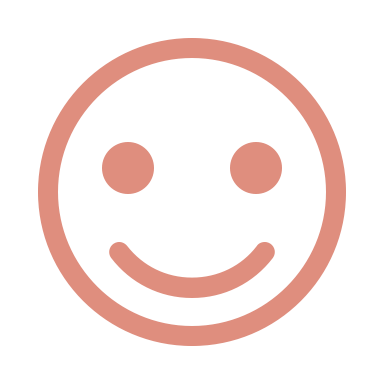 Danke für Ihre Aufmerksamkeit